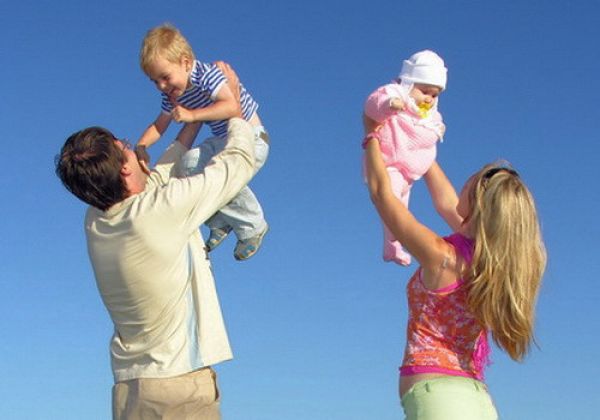 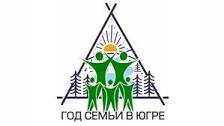 2019 год  
Год семьи в Кондинском районе
Начальник отдела дополнительного образования 
и технологий воспитания управления образования   Е.А.Старцева
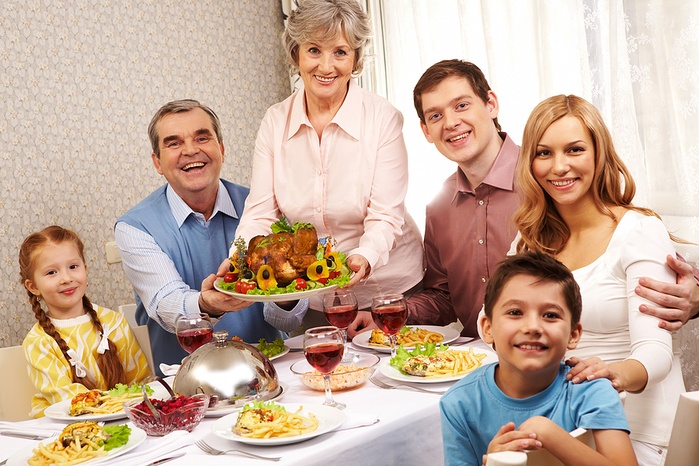 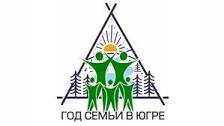 Распоряжение Правительства ХМАО – Югры от 28.01.2019 №15-рг «О проведении в 2019 г. в ХМАО – Югре Года семьи»;

  Распоряжение  администрации Кондинского района от 06.03.2019 года №140-р «Об утверждении план основных мероприятий на 2019 год, посвященных проведению в Кондинском районе Года семьи»
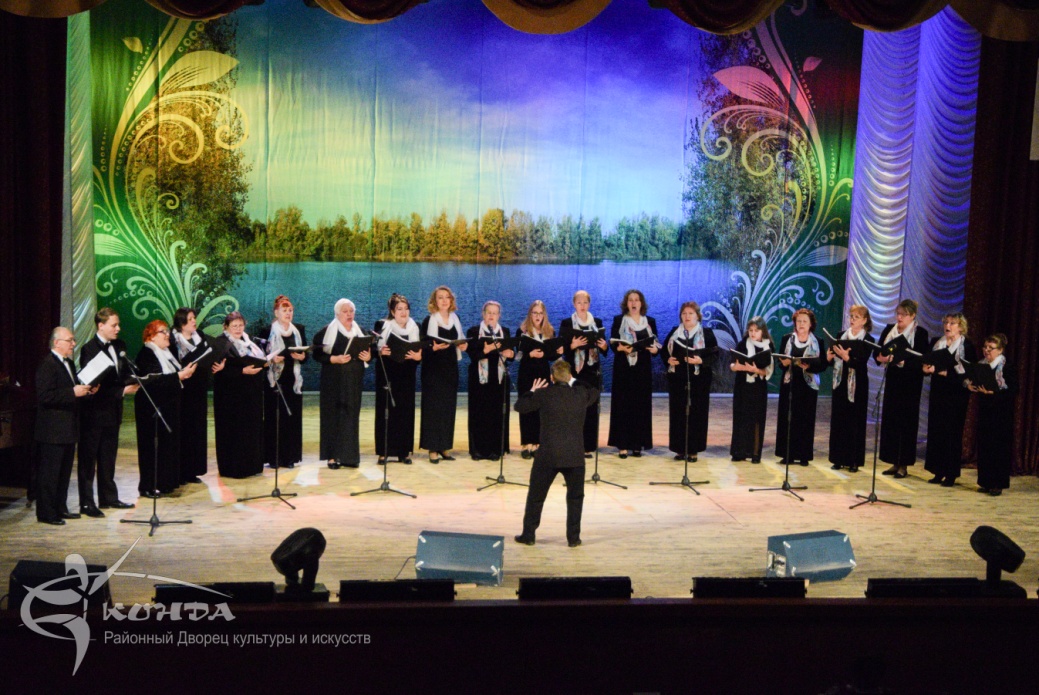 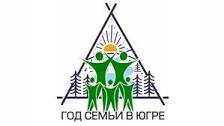 14 февраля 2019 г. на базе РДКИ «Конда» Районный фестиваль хоровых коллективов «С песней по Конде»
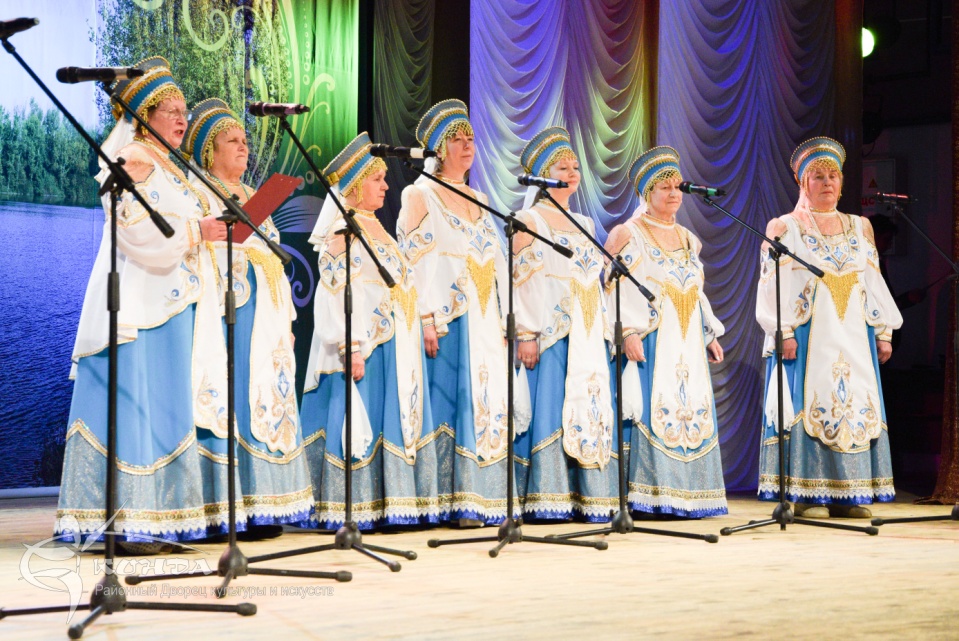 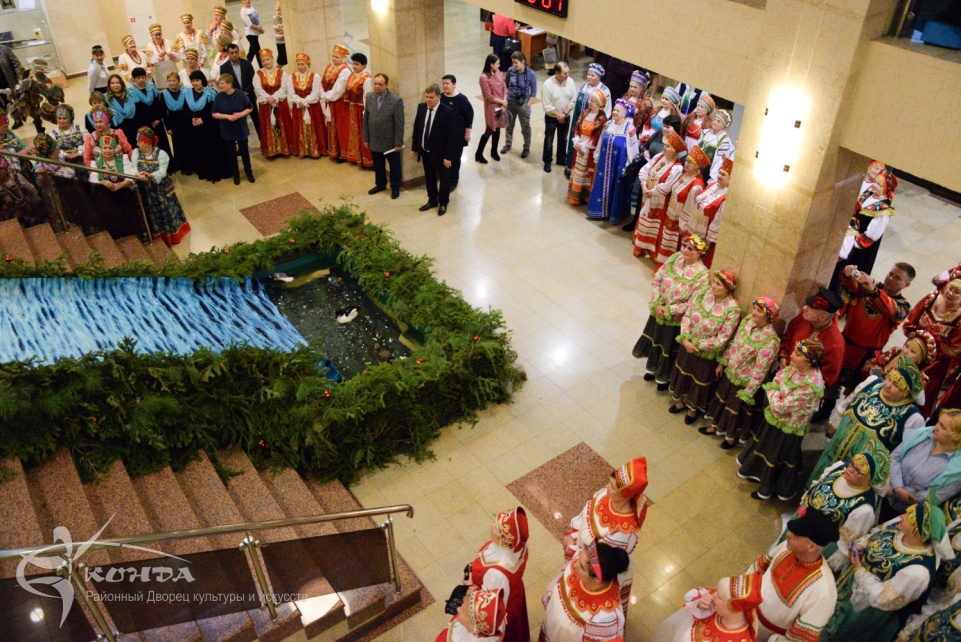 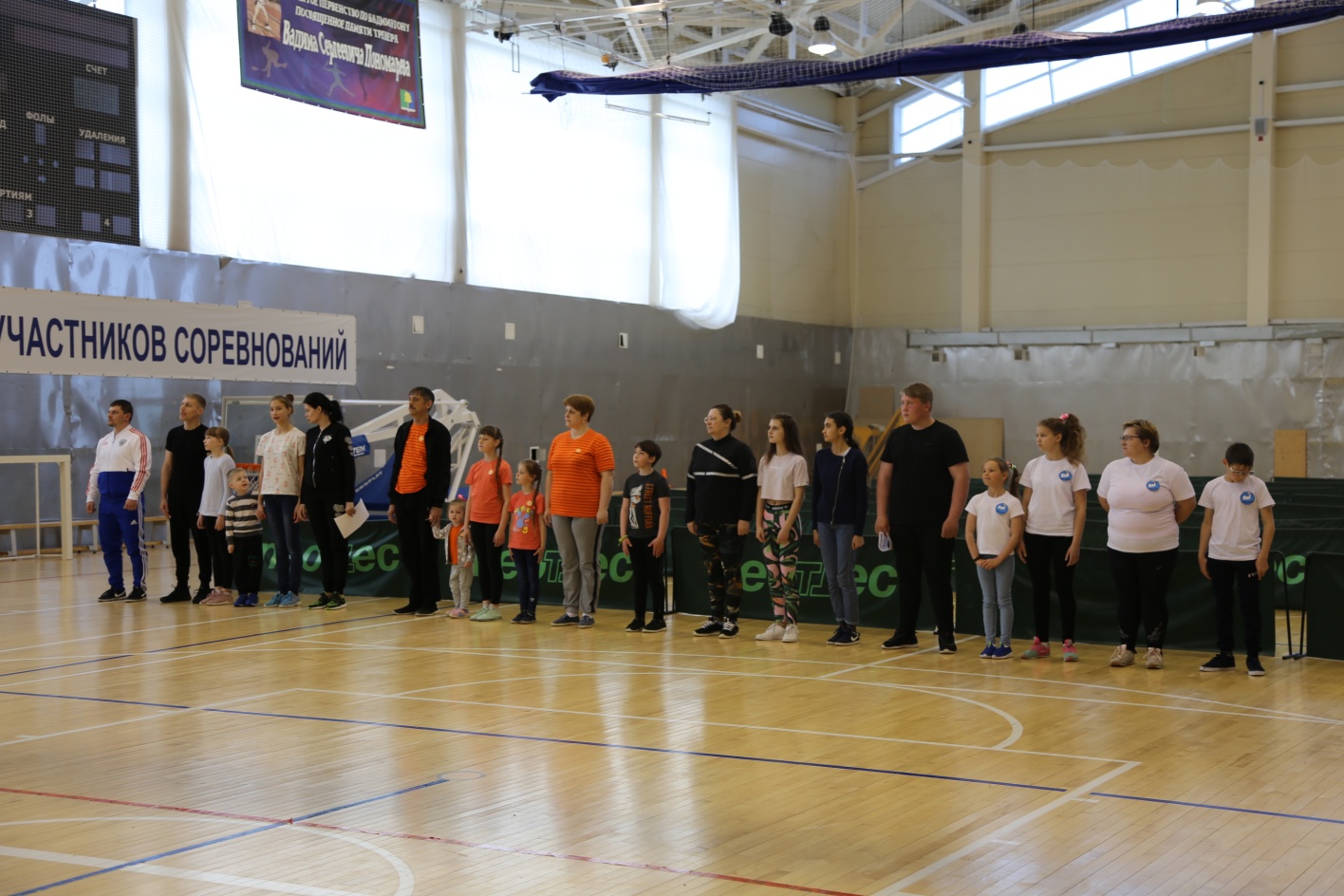 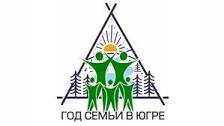 16 февраля 2019 года   Зимний фестиваль  Всероссийского физкультурно-спортивного комплекса «Готов к труду и обороне» (ГТО) среди семейных команд
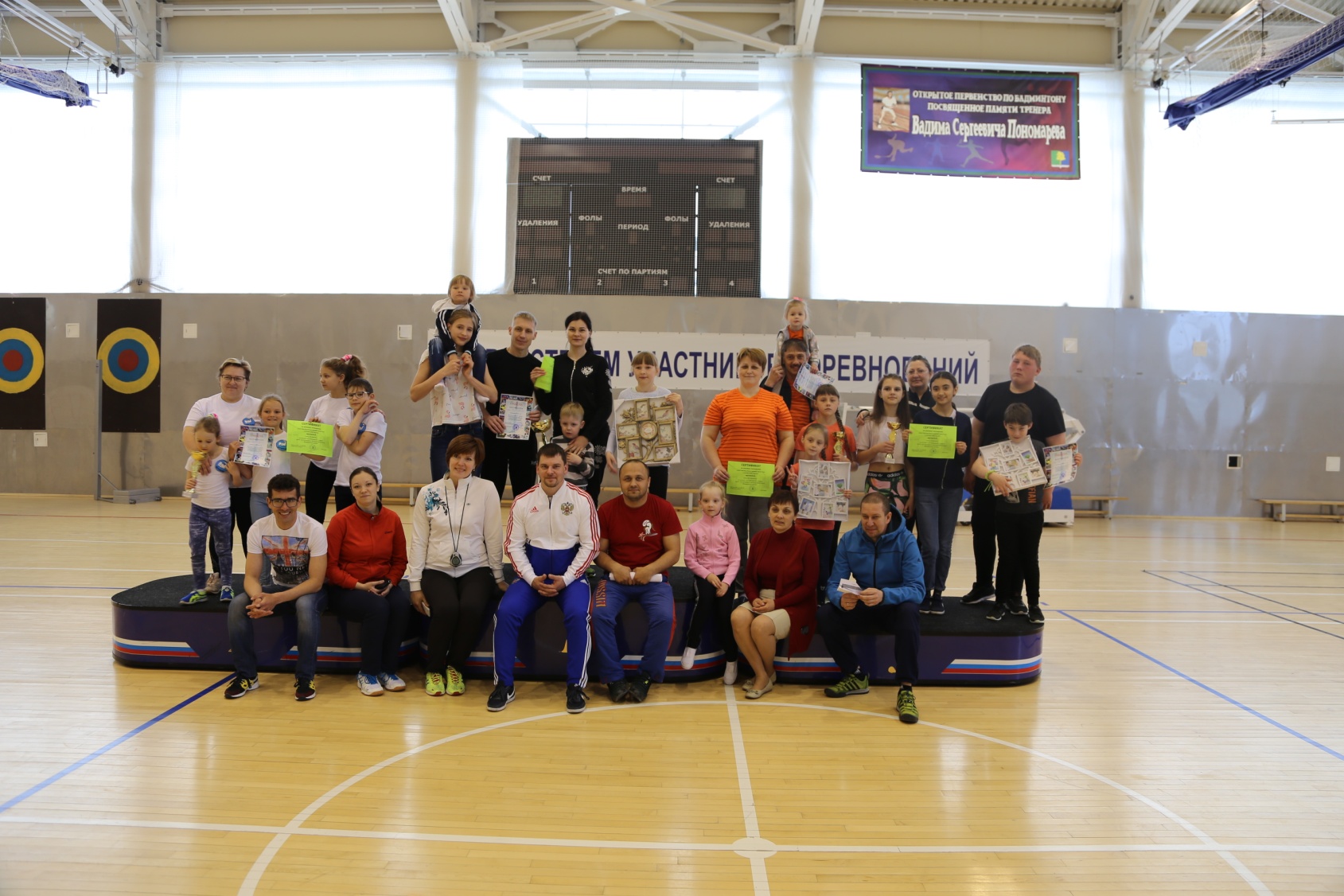 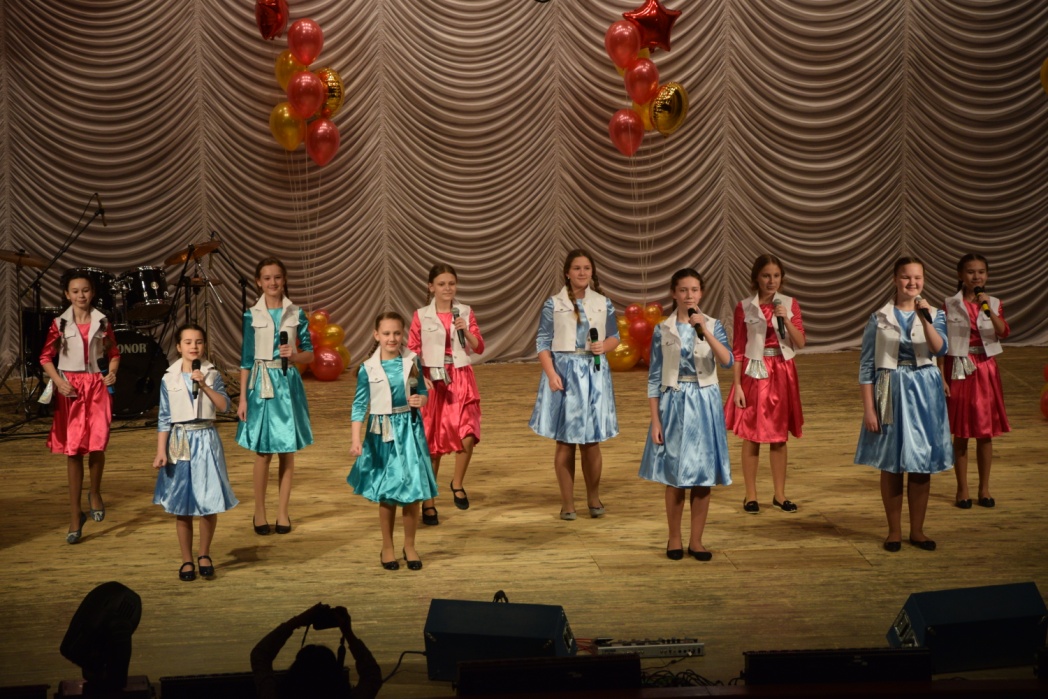 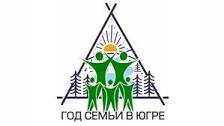 1 марта 2019 года  22  районный конкурс вокального искусства «Кондинские роднички» посвященный Году семьи, 130 участников
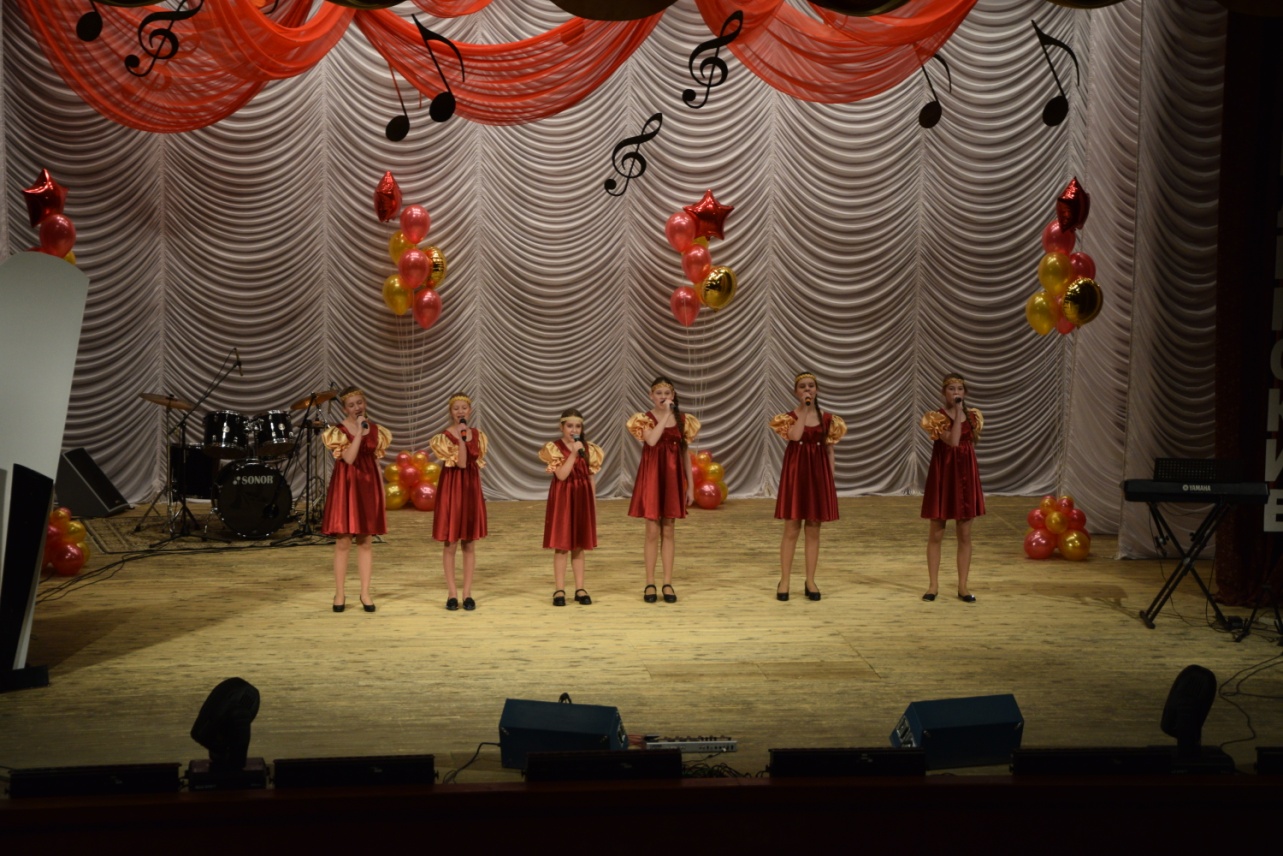 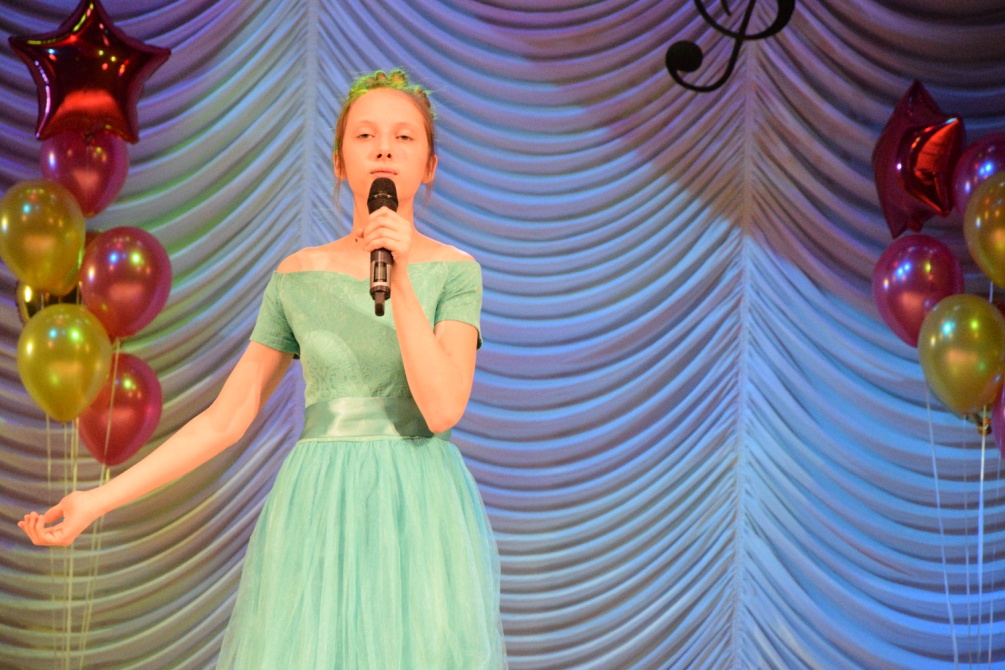 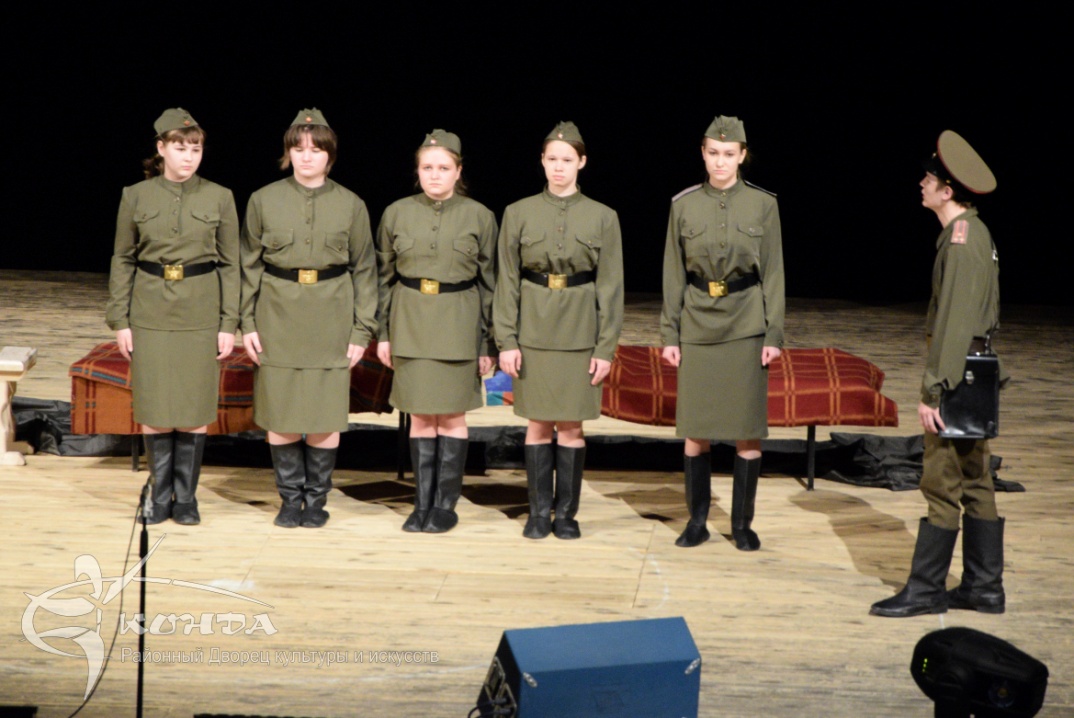 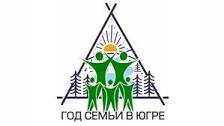 15 марта 2019 года  Фестиваль театрального искусства «Театральная весна» в рамках Года Театра в России,  приняли участие 80 человек
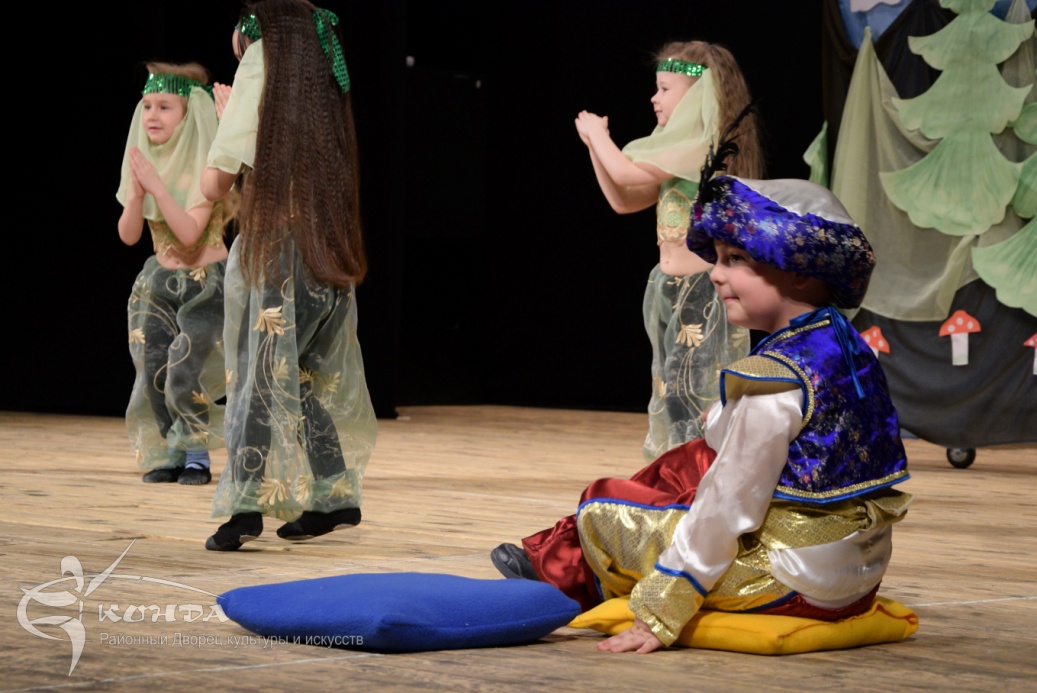 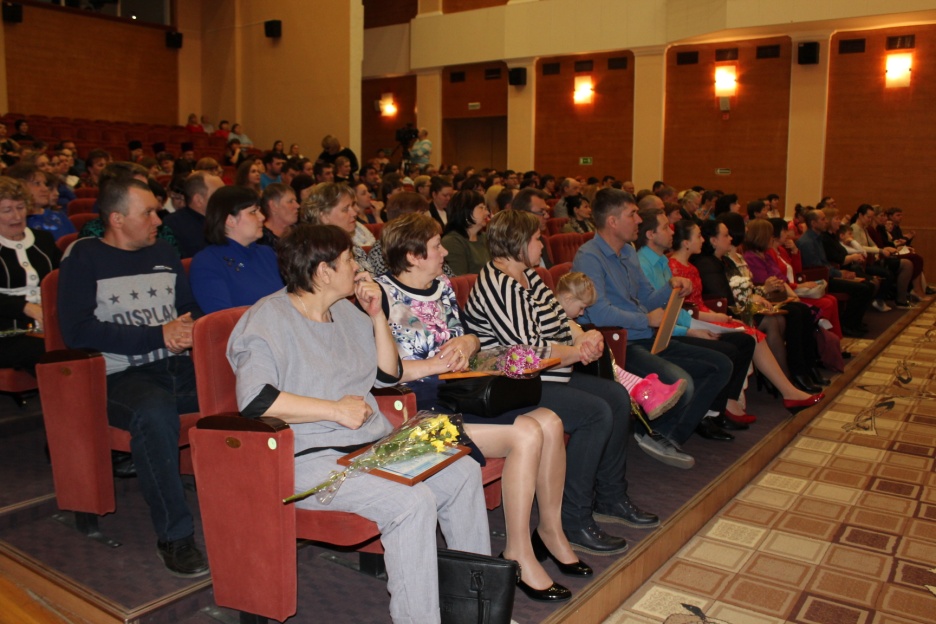 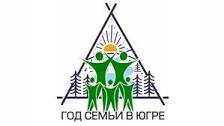 15 мая 2019 года проведен   IV  Семейный Форум Кондинского района,  приняли участие 318 человек
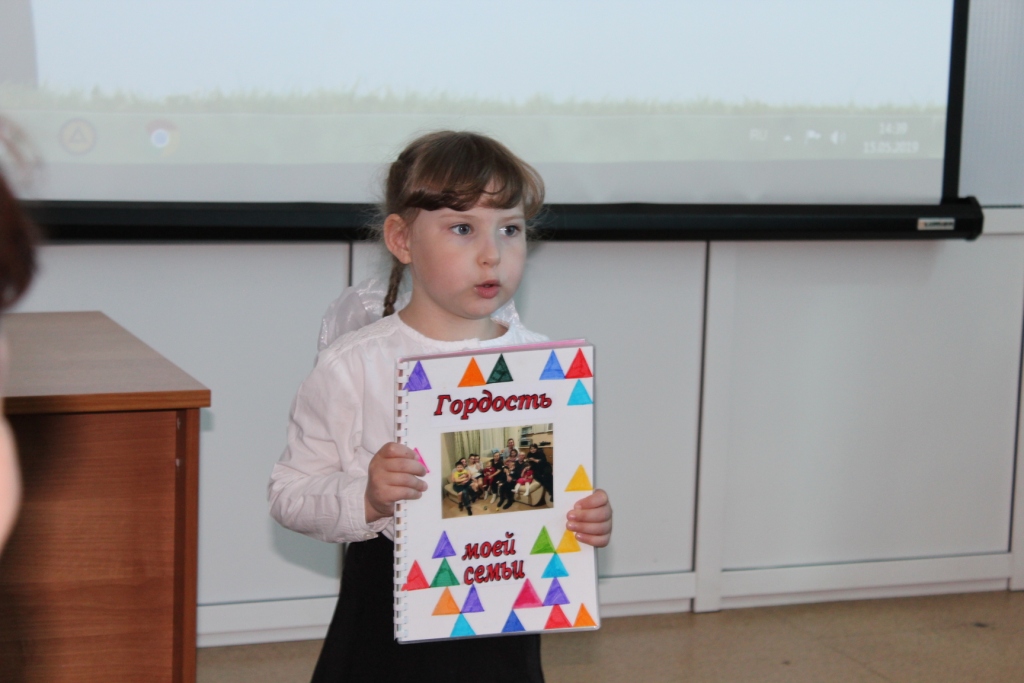 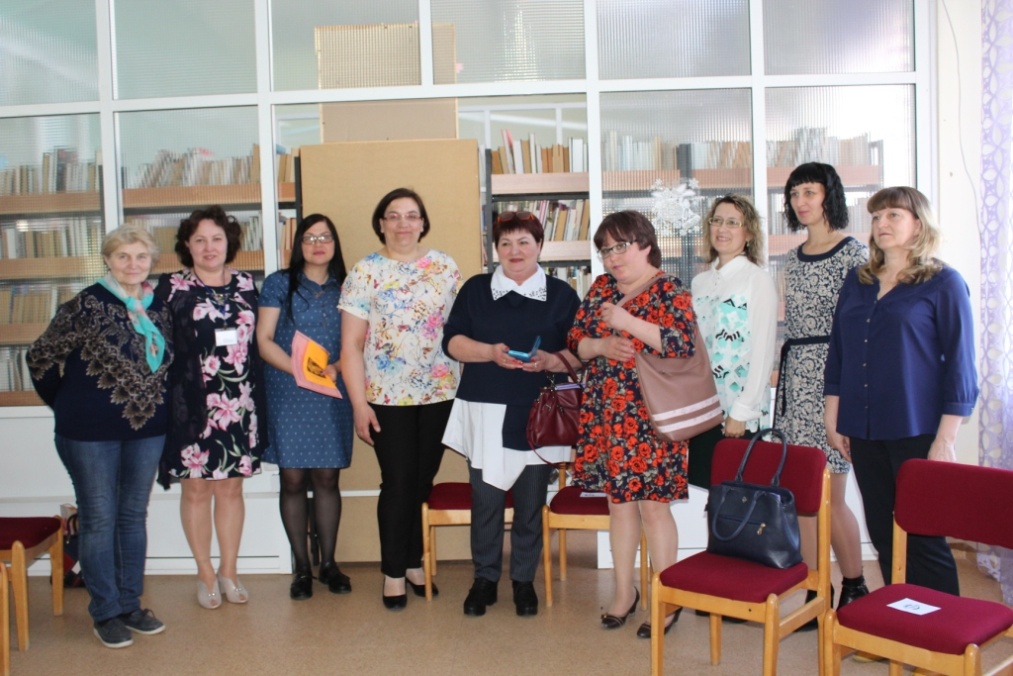 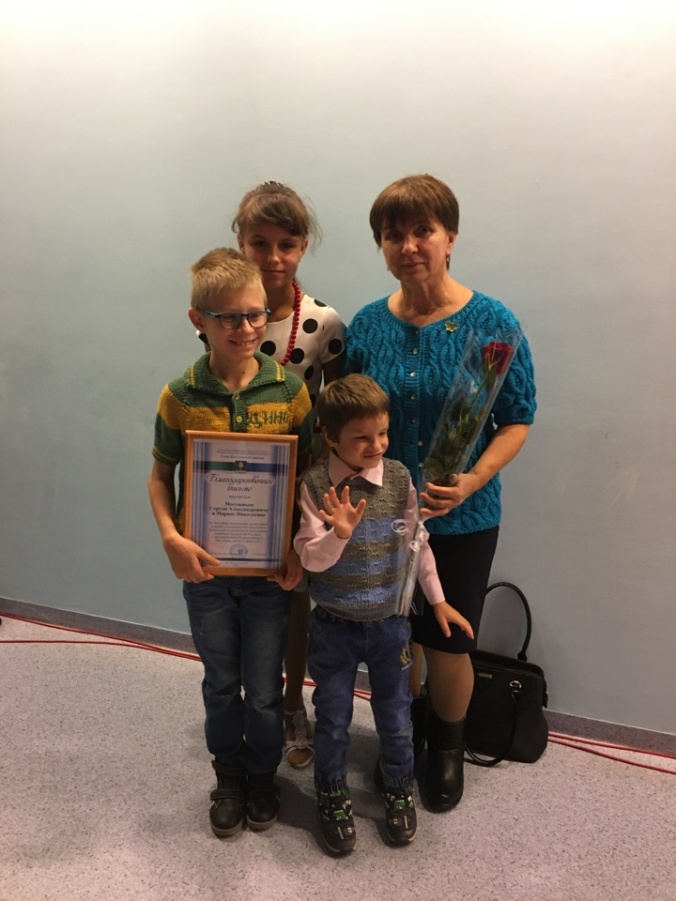 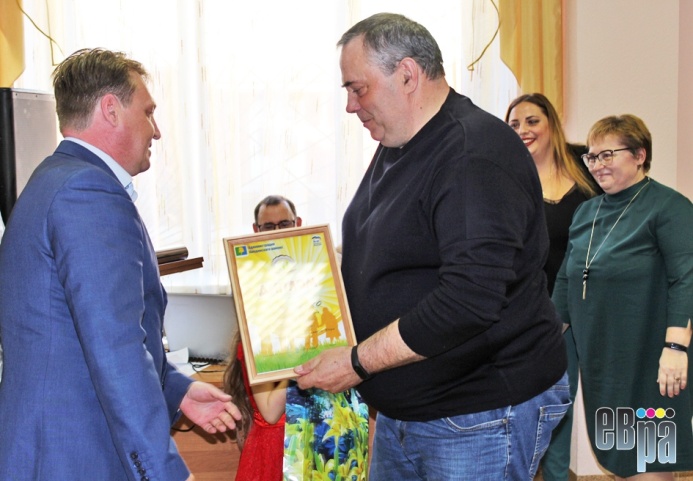 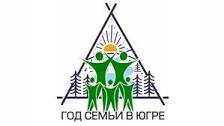 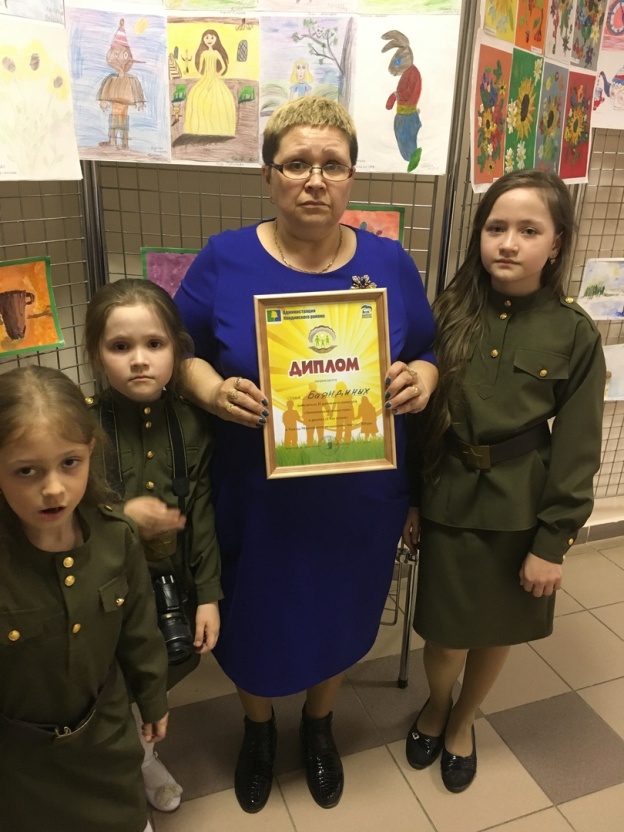 05 апреля 2019 года  Районный конкурс «Замещающая семья года»
25 мая 2019 года проведен II Фестиваль семейного спорта среди многодетных и замещающих семей Кондинского района
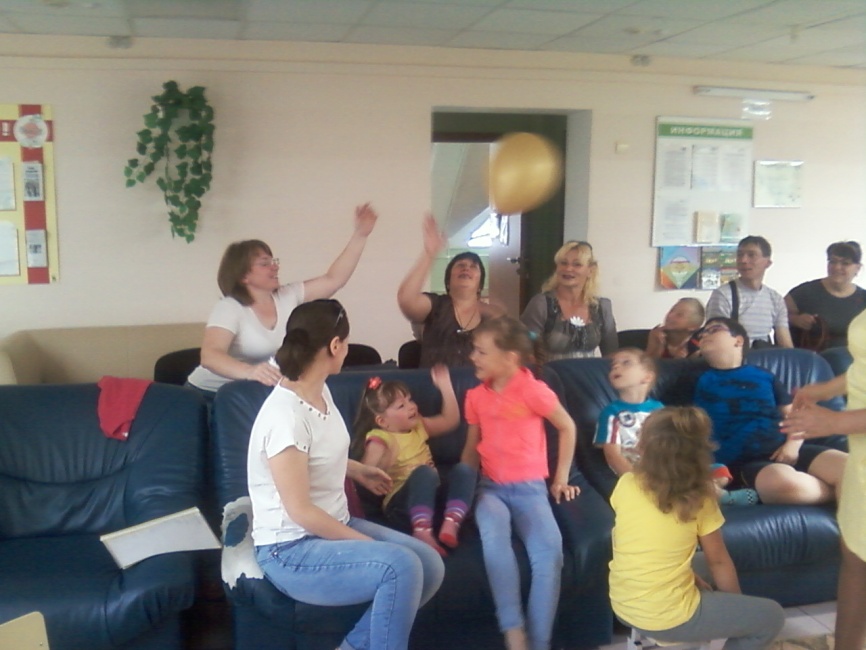 17 мая 2019 года  проведен  фестиваль семей, имеющих детей с ОВЗ, «Семья - единство помыслов и дел»,  приняли участие 37 человек
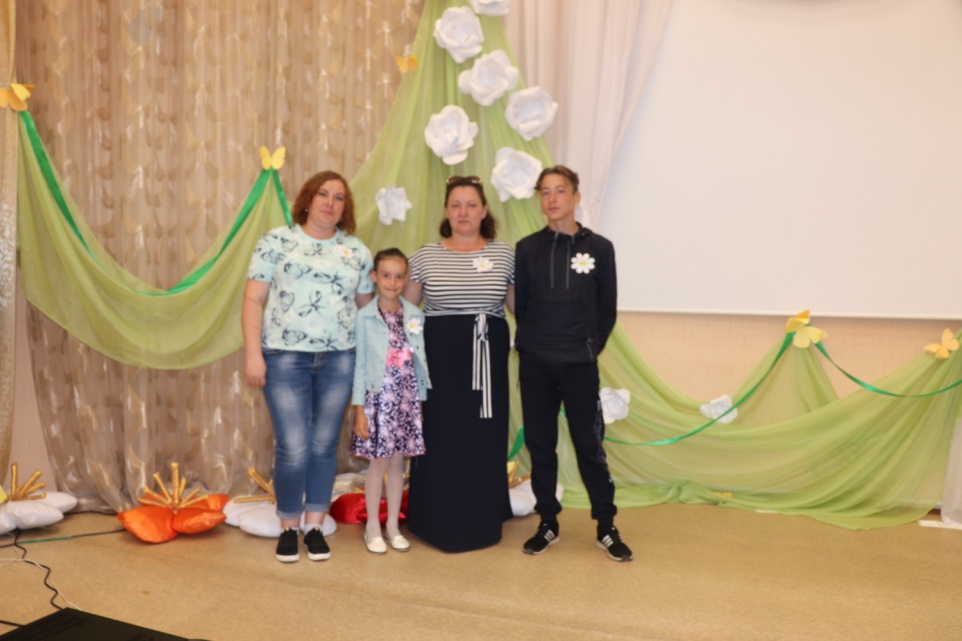 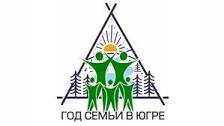 Конкурс для семей находящихся в трудной жизненной ситуации
 «Под крышей дома моего»
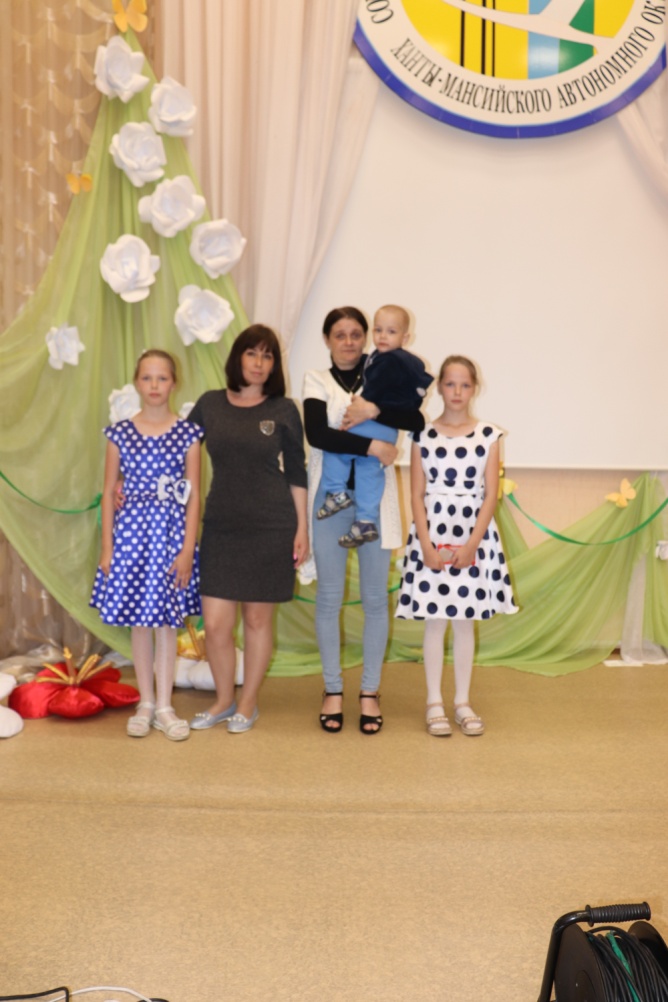 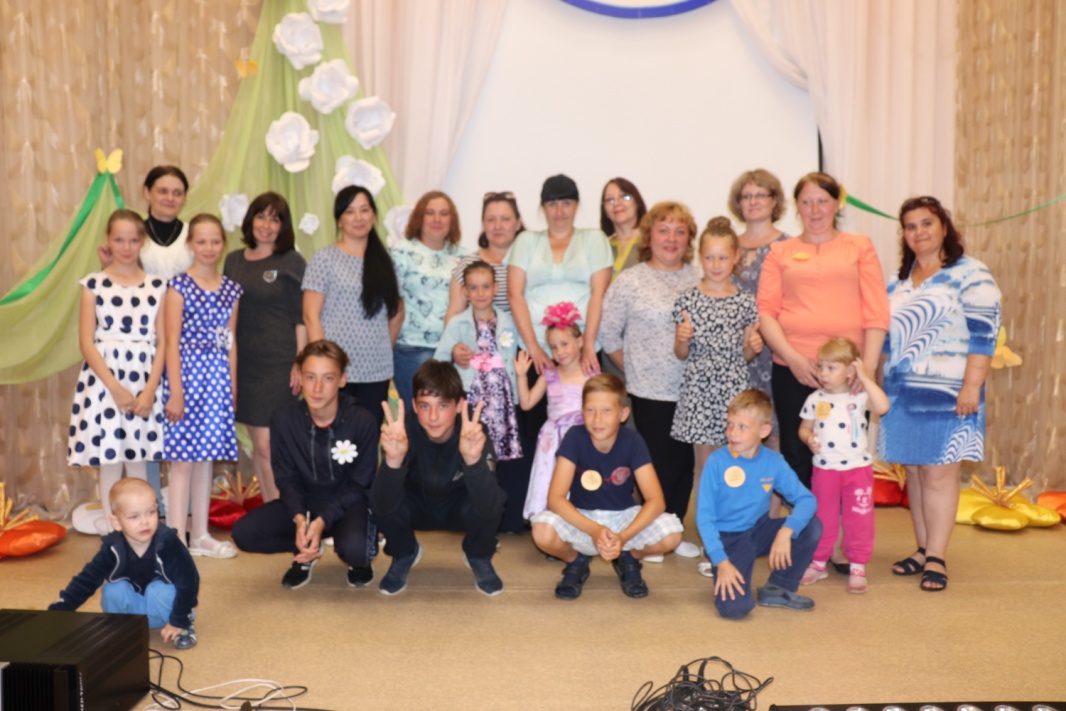 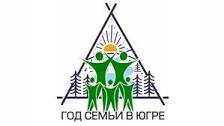 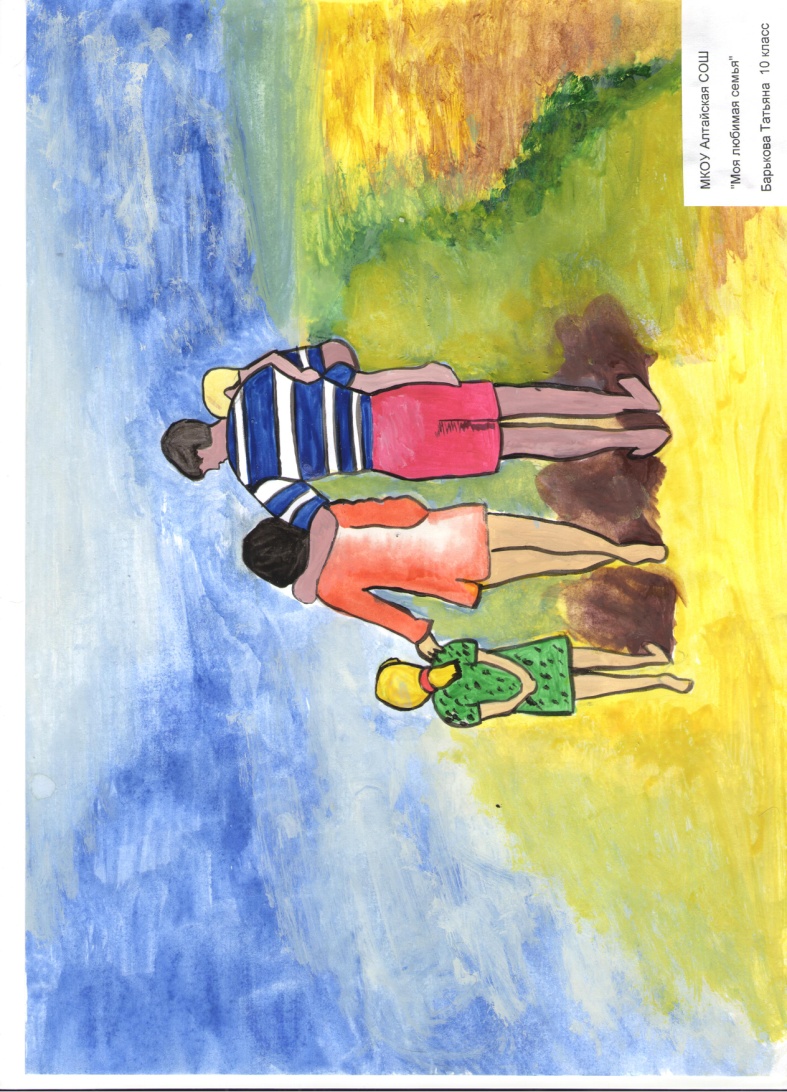 проведены  районные конкурсы:  сочинений «Я и моя семья - вместе в будущее», рисунков «Моя любимая семья», 107 участников
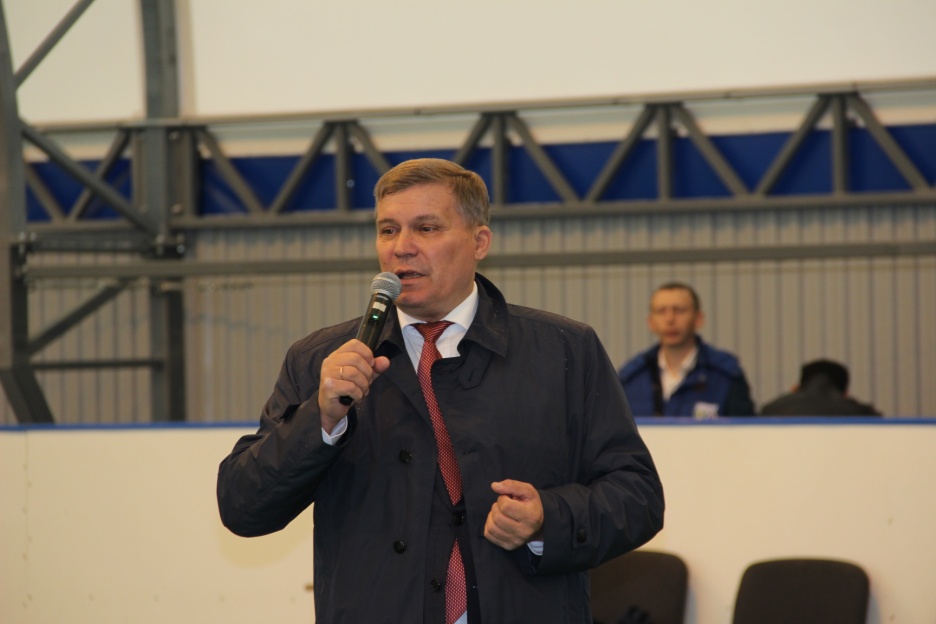 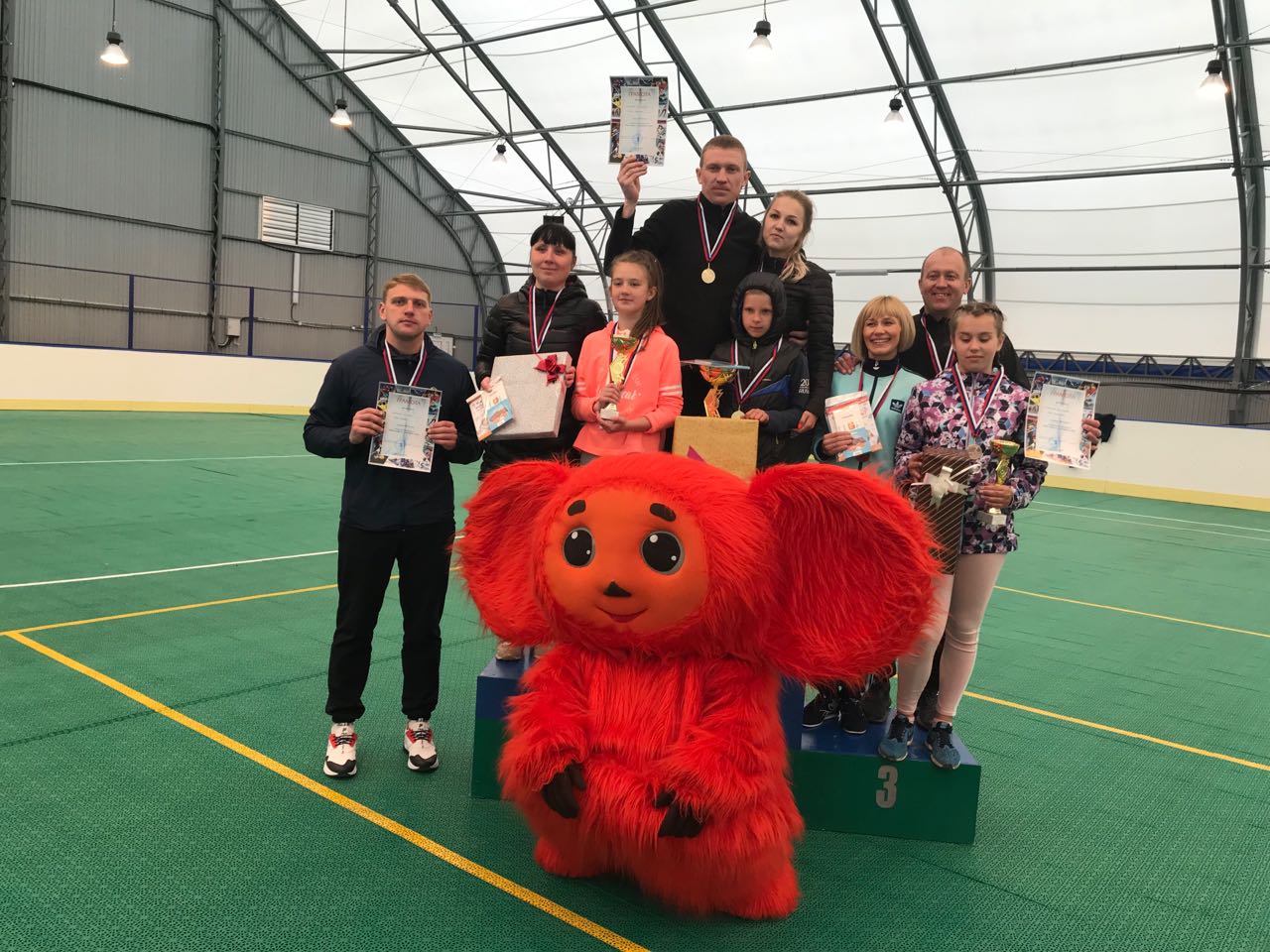 14 июня 2019 года  Спартакиада семейных команд Кондинского района  «Папа, мама, я - спортивная семья» на базе крытого ледового корта «Конда – Арена», приняли участие 8 семейных команд
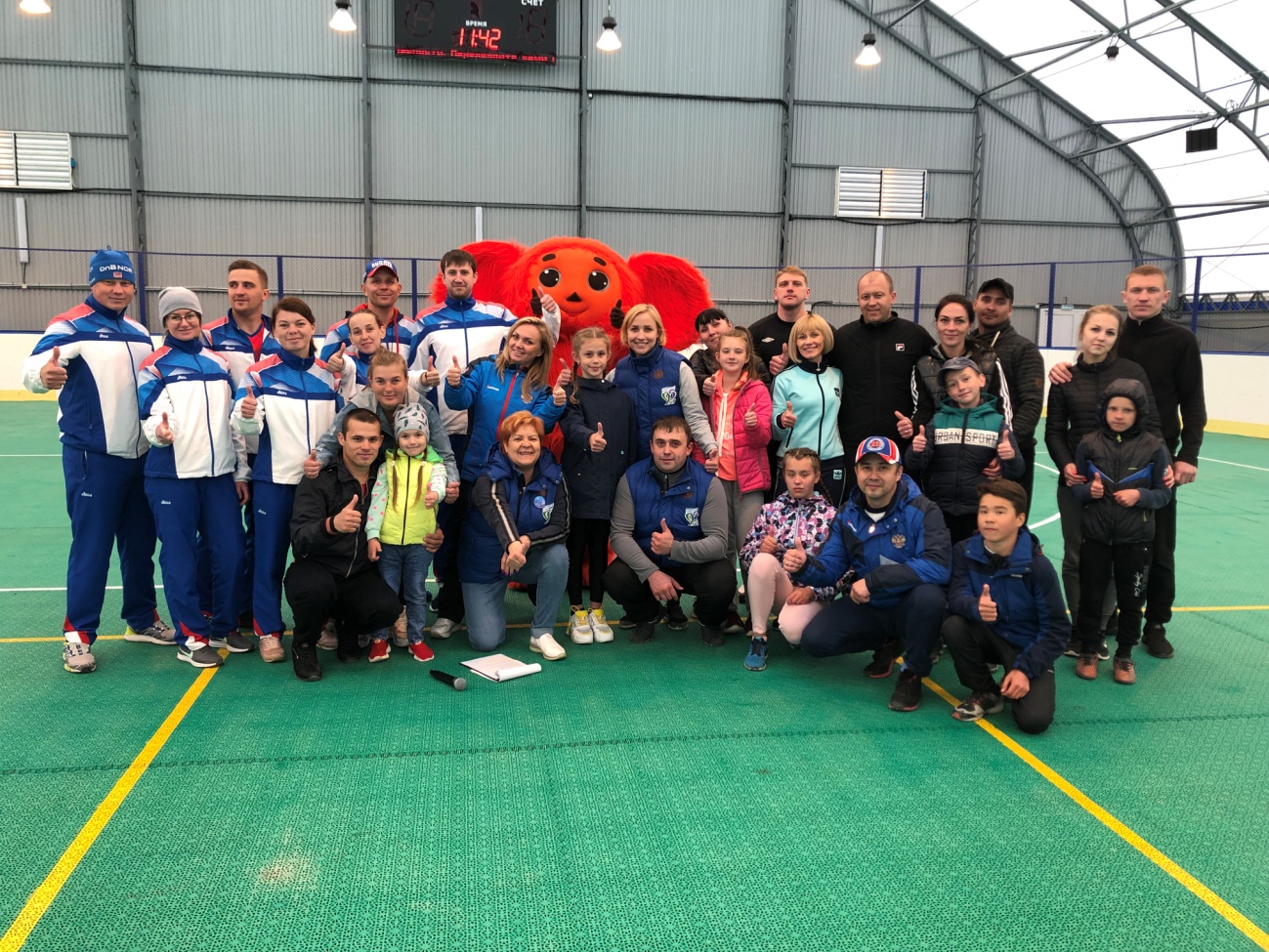 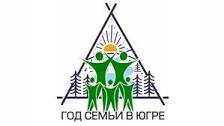 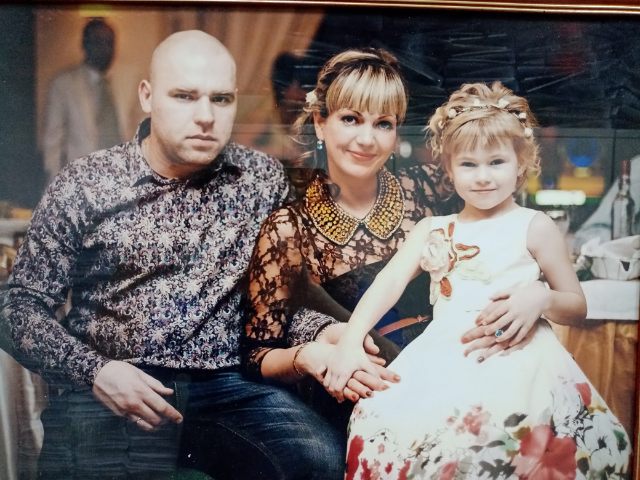 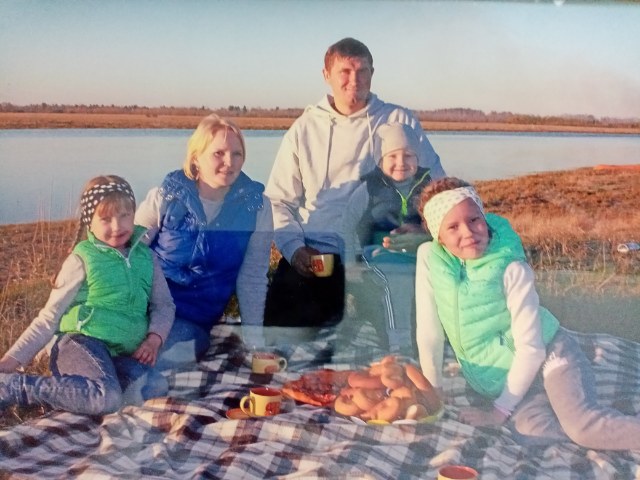 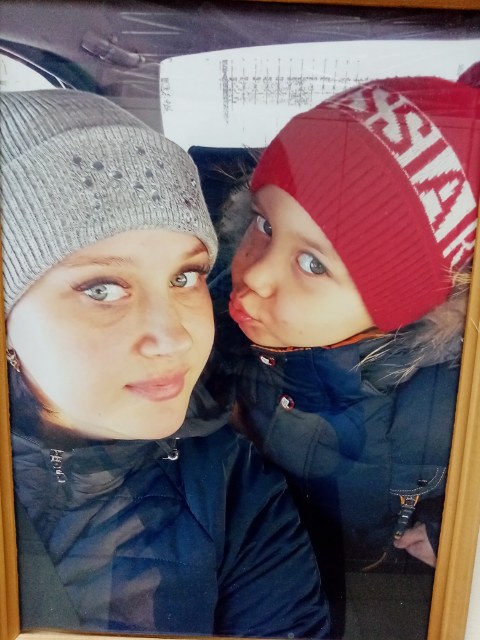 Районный фотоконкурс  «Семейный портрет», 48 работ приняли участие
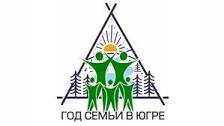 Благотворительная  акция 
«Поможем детям собраться в школу»
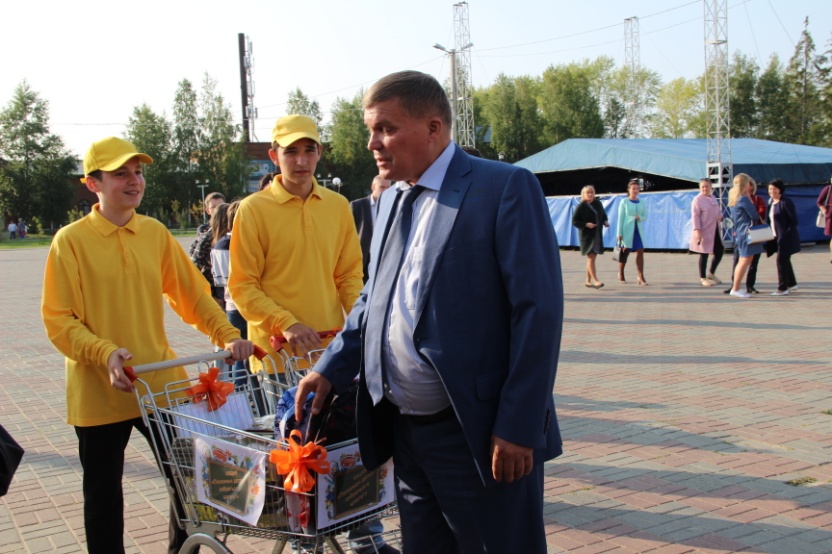 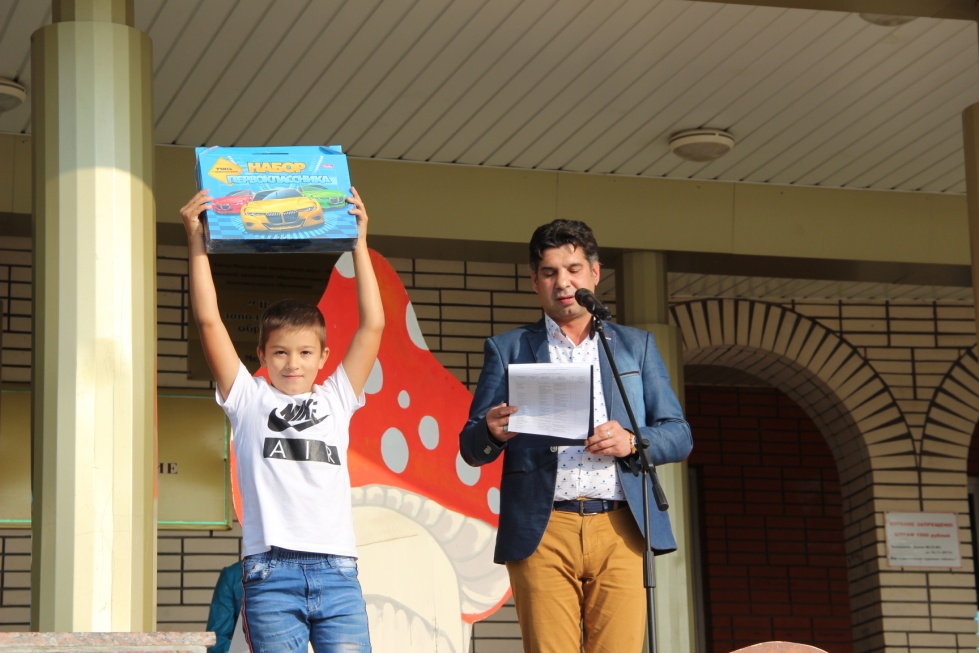 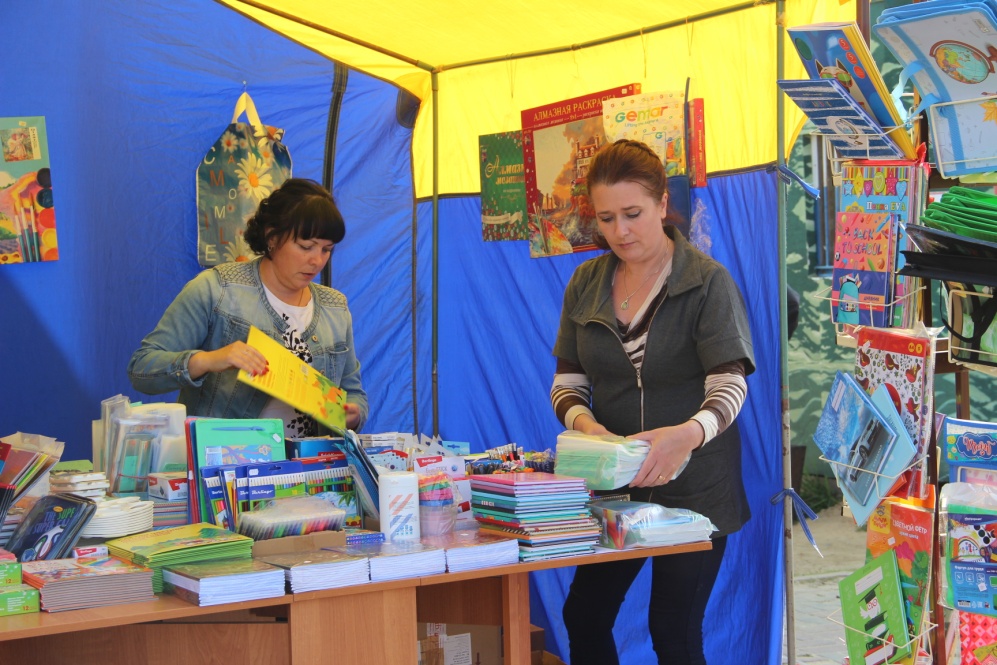 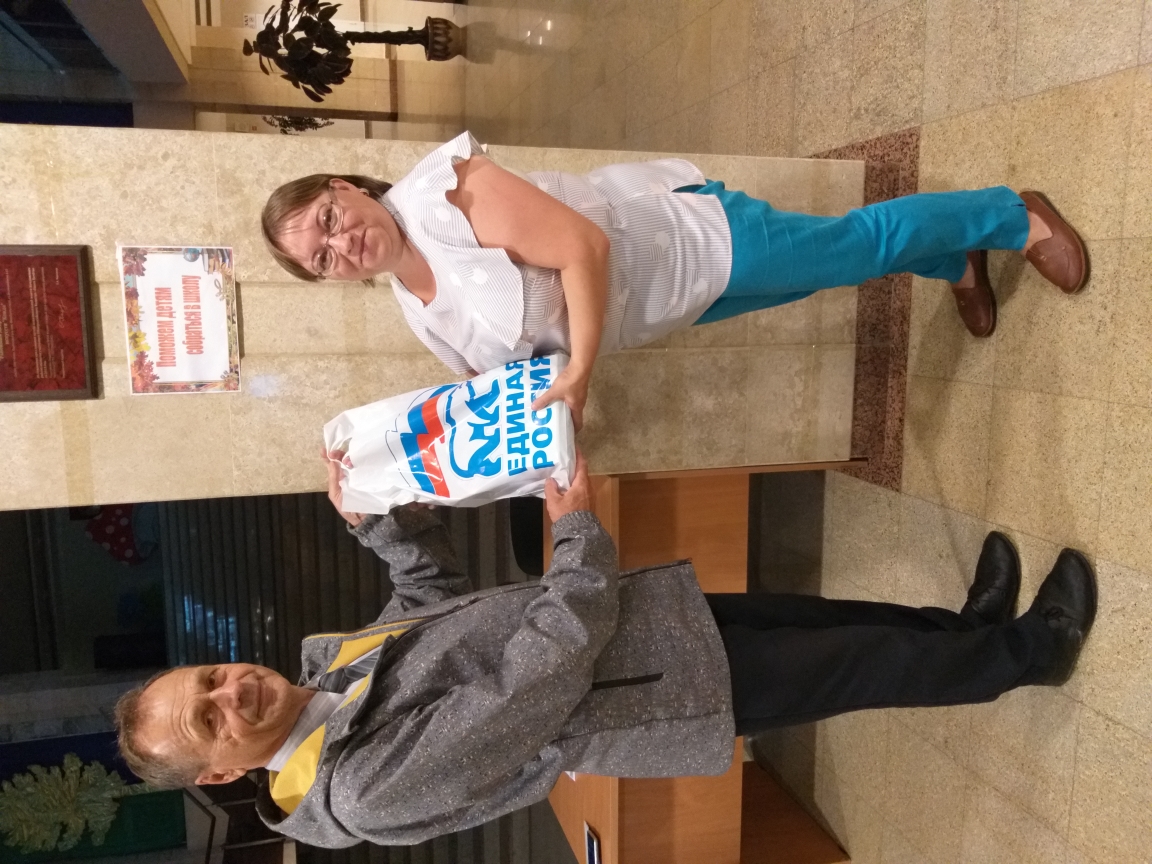 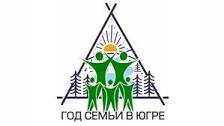 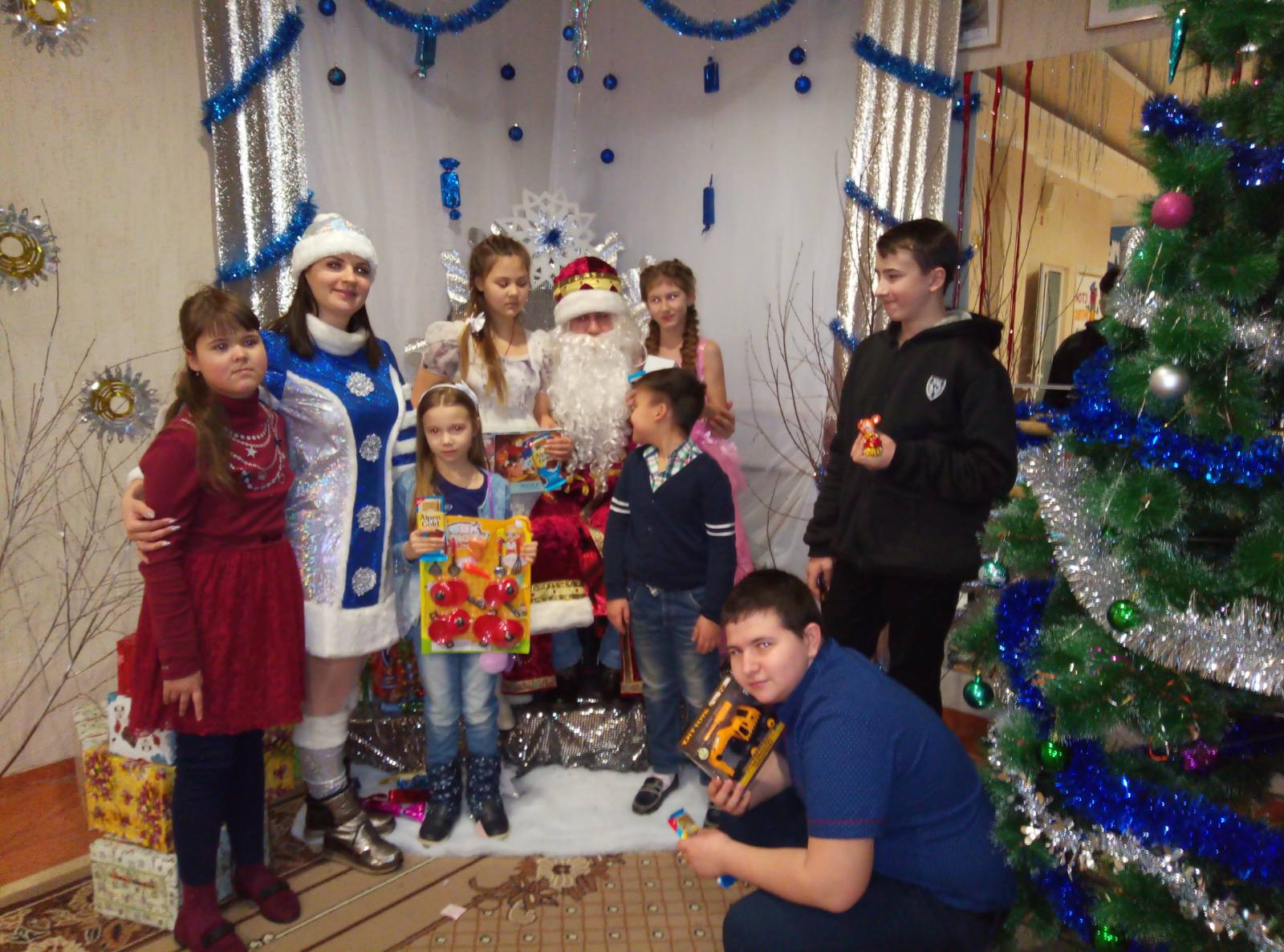 С 25 декабря  2019 года по 14 января благотворительная Акция «Объединим сердца в новогоднюю ночь» (подарки для детей с ОВЗ и детей – инвалидов)
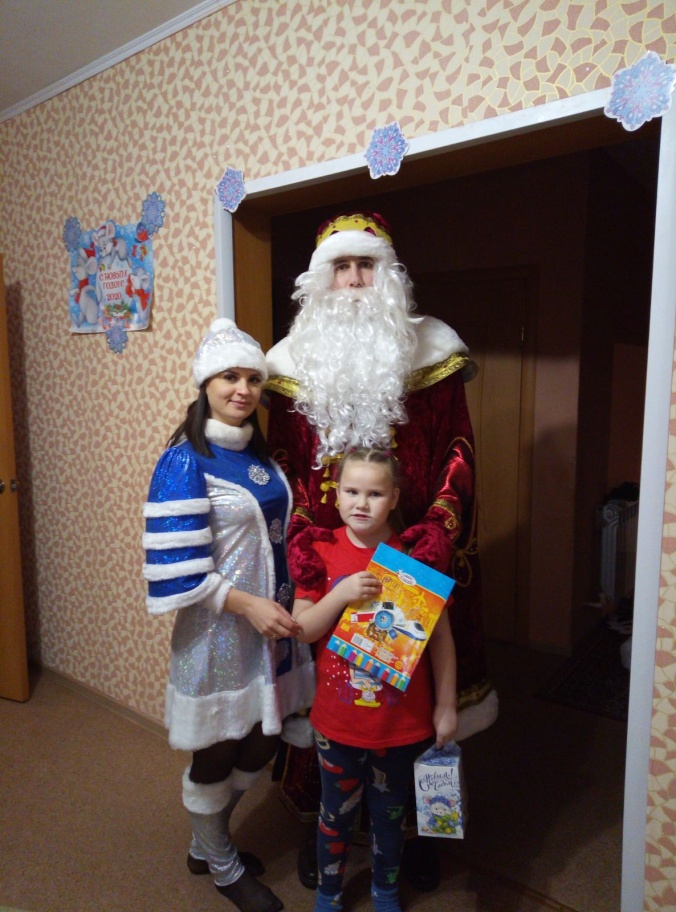 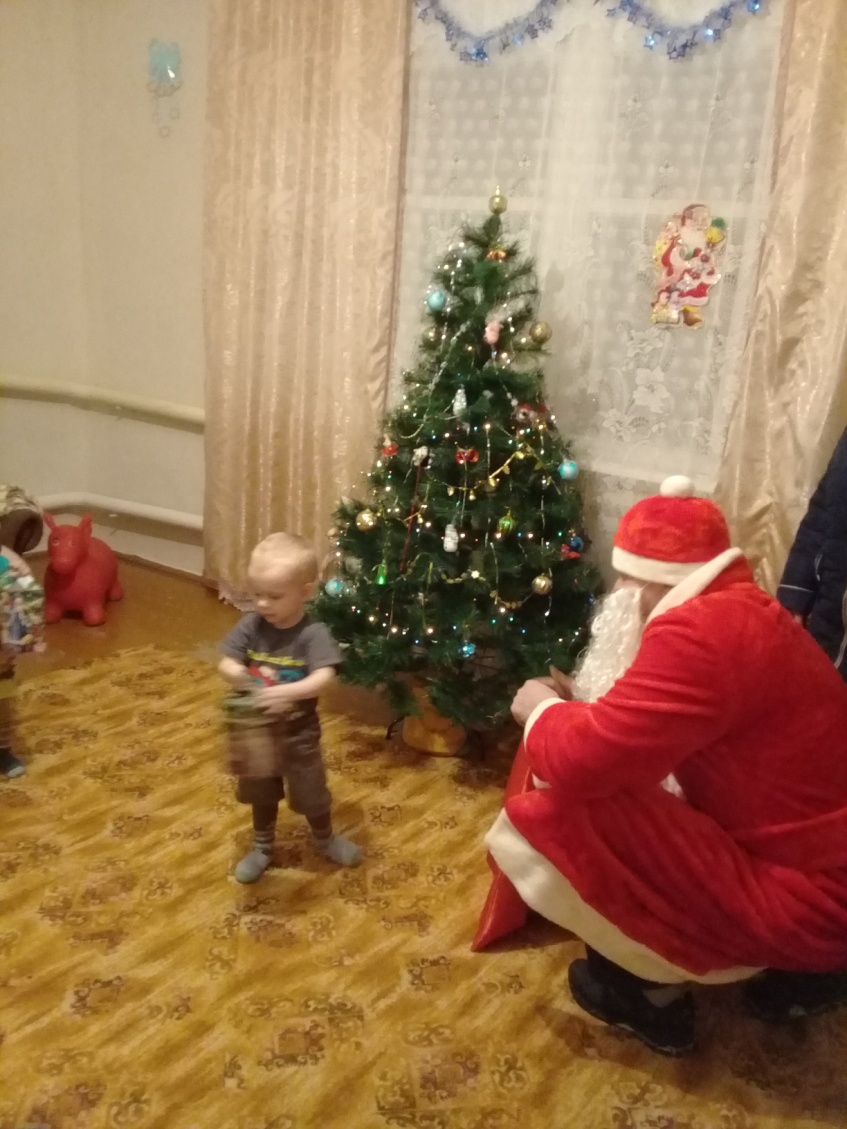 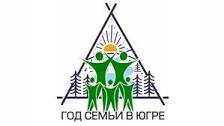 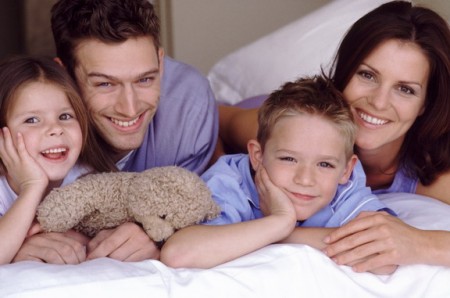 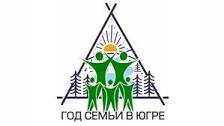 Что может быть семьи дороже?Теплом встречает отчий дом,Здесь ждут тебя всегда с любовью,И провожают в путь с добром!